Postural Orthostatic Tachycardia Syndrome:Approach & Management
Satish R Raj MD MSCI FACC FHRS
Professor of Cardiac Sciences
Libin Cardiovascular Institute
Cumming School of Medicine
University of Calgary

North Florida Cardiovascular Symposium, Jacksonville FL 
June, 2024
Disclosures
Associate Editor 
Autonomic Neurosciences: Basic & Clinical (Elsevier)

Research Grants
Canadian Institutes of Health Research
Heart & Stroke Foundation
Dysautonomia International
Standing Up To POTS
Consulting/Honoraria
Theravance Biopharma – nOH Consulting
Amneal Pharma – nOH Consulting
Servier Affaires Medicales – POTS Consulting
Regeneron – POTS Consulting
Argenx BV – POTS Consulting
Antag Pharma – POTS Consulting
STAT Health – POTS Consulting
What is Postural Orthostatic Tachycardia Syndrome (POTS)?
Postural Tachycardia Syndrome- Common Criteria
Orthostatic tachycardia > 30 bpm
>40 bpm in children
No orthostatic hypotension 
DBP > 20/10 mmHg
Symptoms with upright posture 
better with recumbence
Chronic symptoms > 3-6 months
No other obvious cause for orthostatic tachycardia
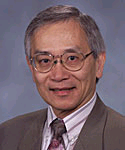 Phillip Low MD Mayo Clinic
[Speaker Notes: Tachycardia, palpitations, chest discomfort, tremor, SOB, headache, nausea, “brain fog”. 
Exercise intolerance, extreme fatigue.]
CCS 2019 POTS & Orthostatic Intolerance Schema
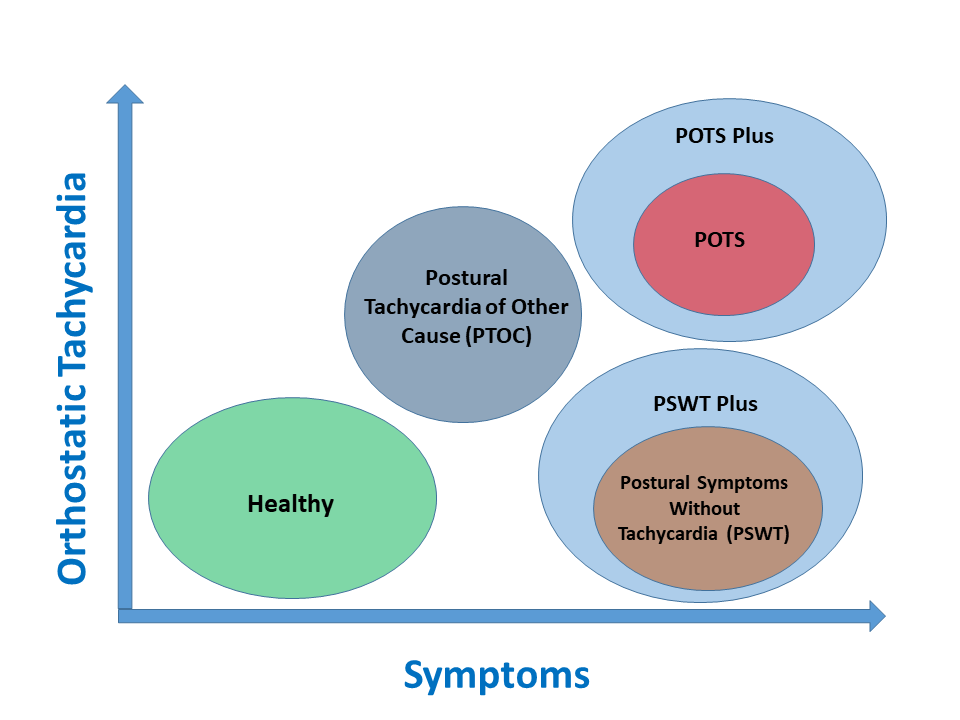 SR Raj et al. , Can J Cardiol 2020 Mar;36(3):357-372
CCS Clinical Criteria for POTS Plus
Associated comorbidities:
Hypermobile EDS
Hypermobile spectrum DO
Mast cell activation DO
Chronic fatigue syndrome/ME
Celiac disease
Autoimmune DO
Chronic migraines
CSF leak
Mitochondrial mutation DO
MS
Same as for POTS and 1 or more:
Gastric emptying problems
Intractable vomiting
Severe constipation
Neurogenic bladder
Severe chronic pain
Intractable headaches
Significant flushing anaphylaxis syndromes
Severe food intolerances
6
SR Raj et al. , Can J Cardiol 2020 Mar;36(3):357-372
CCS 2019 POTS & Orthostatic Intolerance Schema
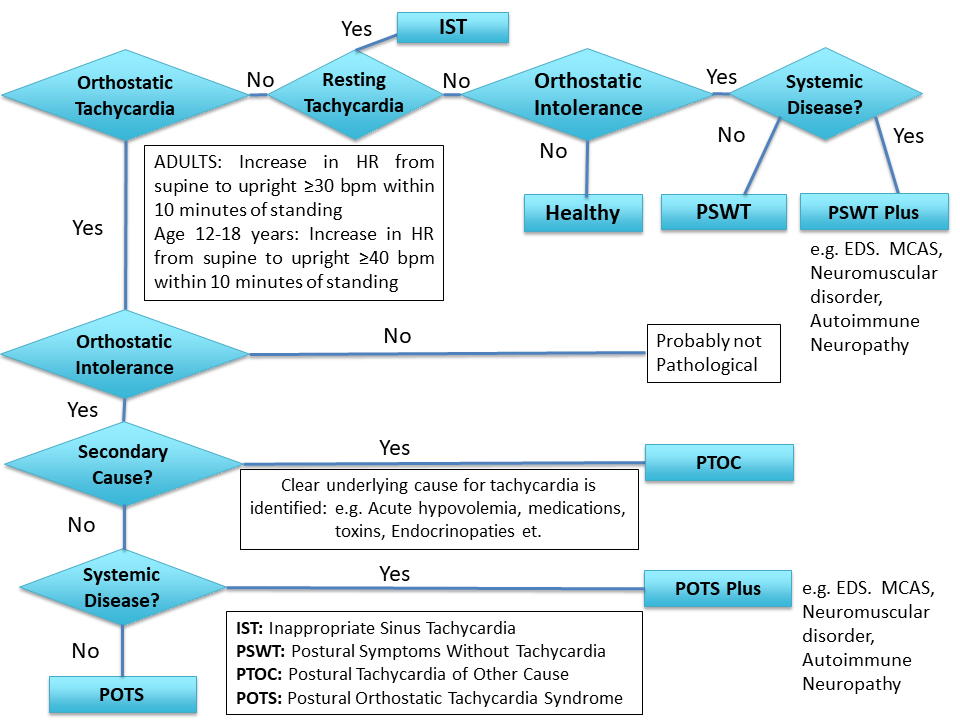 SR Raj et al. , Can J Cardiol 2020 Mar;36(3):357-372
POTS  - Common Symptoms
Cardiac
Non-Cardiac
Rapid Heartbeat
Chest Discomfort
Short of Breath
Lightheaded

Exercise Intolerance
Mental Clouding
Headache
Nausea
Tremulousness

Fatigue
Sleep Complaints
Tilt Testing
Control
POTS
200
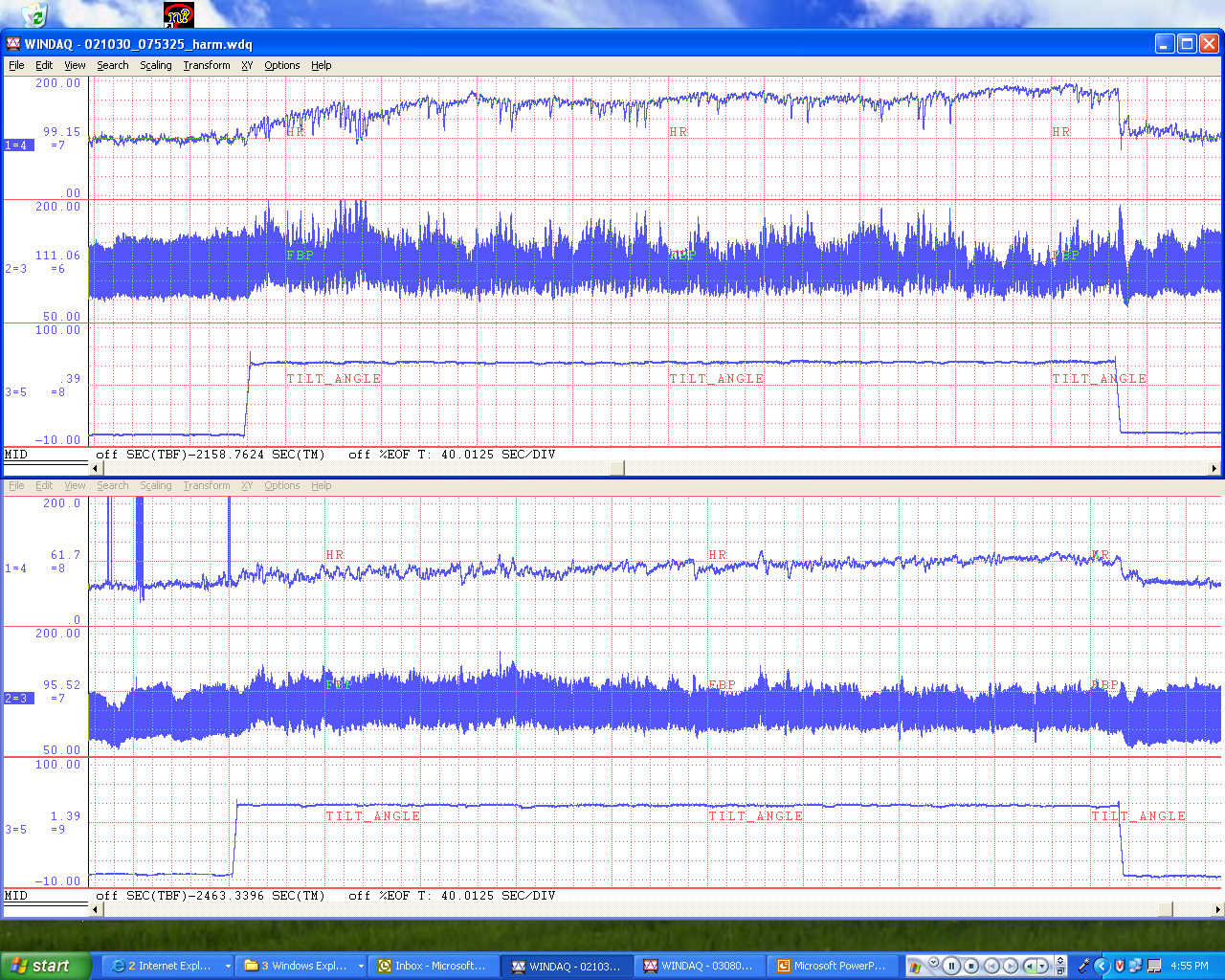 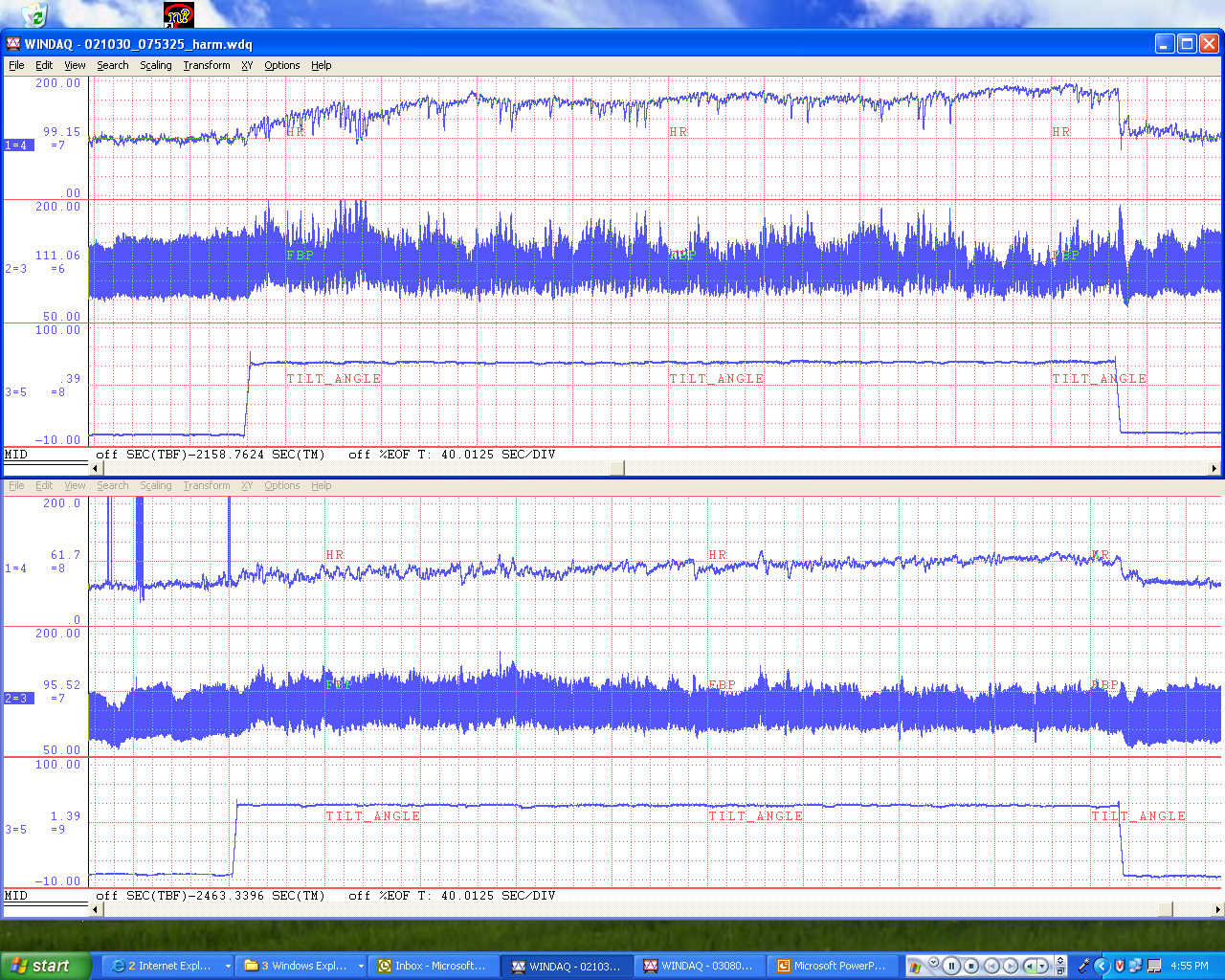 Heart Rate (bpm)
0
200
Blood Pressure (mmHg)
50
Tilt Angle (deg)
60
0
SR Raj, Indian Pacing Electrophysiol J. 2006;6:84-99
[Speaker Notes: 30 min HUT.
POTS: Immediate HR increase and peaks to >170
Control: HR rises to just over 100
BP largely unchanged in both groups.]
POTS: Feel awful when upright
SR Raj & RS Sheldon, Tilt Table Testing in 
S Saksena & AJ Camm Electrophysiological Disorders of the Heart 2nd Ed. (2011)
The Face of POTS
11
BH Shaw et al., J Intern Med. 2019 Mar 12. doi: 10.1111/joim.12895
The Face of POTS
Sex
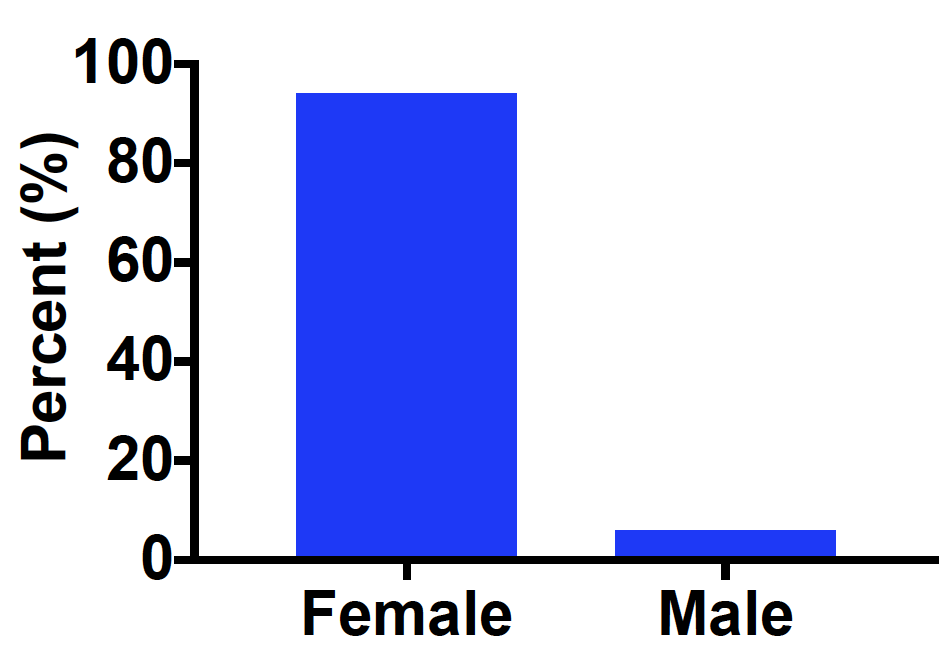 Age of symptom onset
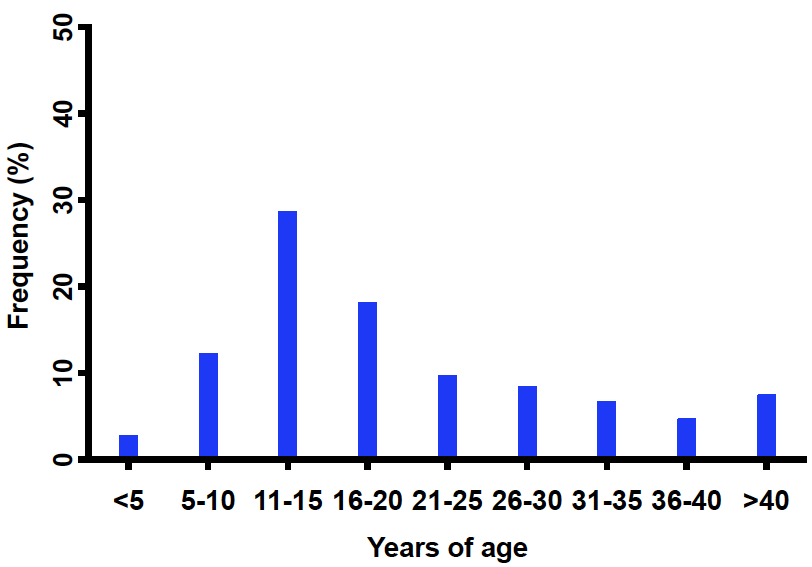 POTS after age 18 years – 44%. 
Peak age of onset is age 14.
Race
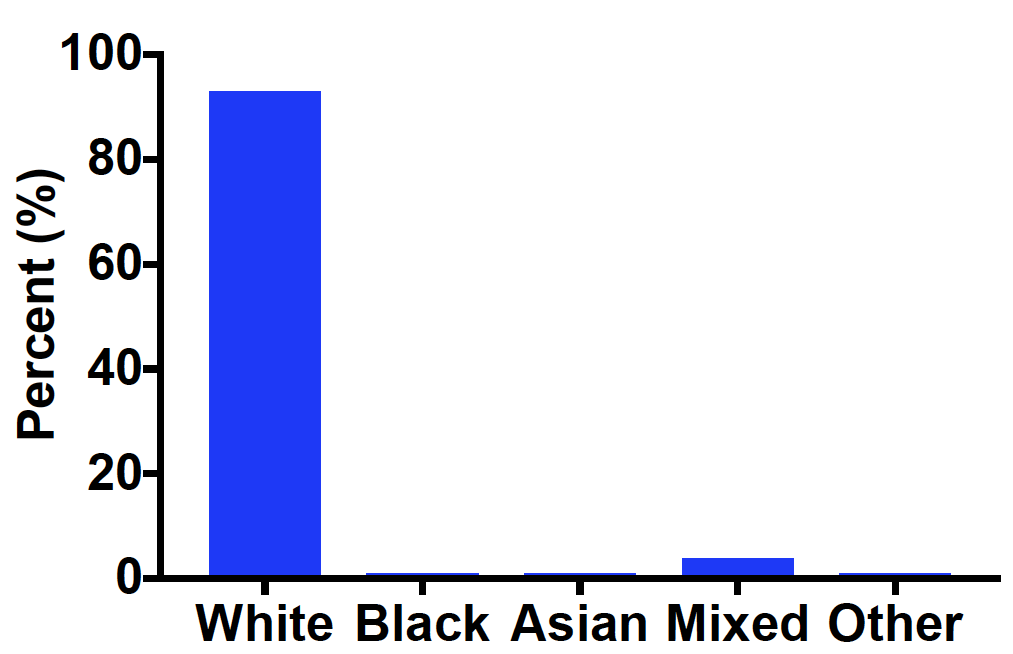 BH Shaw et al., J Intern Med. 2019 Mar 12. doi: 10.1111/joim.12895
Common symptoms
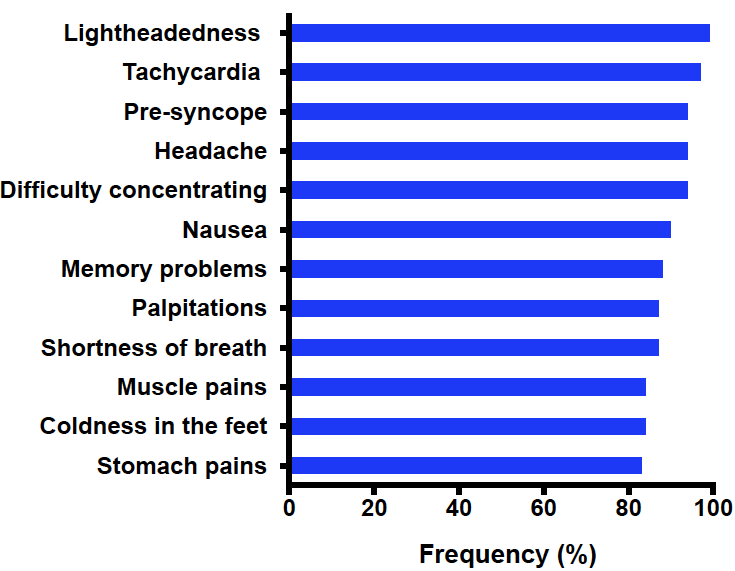 BH Shaw et al., J Intern Med. 2019 Mar 12. doi: 10.1111/joim.12895
The Face of POTS
3276 (83%) had another medical condition in addition to POTS
14
BH Shaw et al., J Intern Med. 2019 Mar 12. doi: 10.1111/joim.12895
Education
POTS can cause troubles with Education

As a result of their POTS:
89% of patients missed school 
28% received home schooling 
25% of patients have had to drop out of school 
38% have had to delay or postpone enrollment or completion of university
BH Shaw et al., J Intern Med. 2019 Mar 12. doi: 10.1111/joim.12895
Quality of Life in POTS
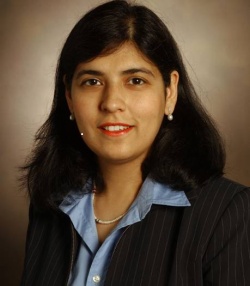 Kanika Bagai
Health Related Quality of Life (SF-36) – Chronic Illnesses
Dialysis
Health Related Quality of Life (SF-36) – Chronic Illnesses
Dialysis
Modified from K Bagai et al., J Clin Sleep Med 2011
Is POTS … a Psychiatric Disorder?
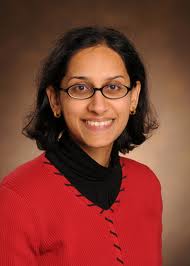 Vidya Raj
Are POTS Patients Crazy?
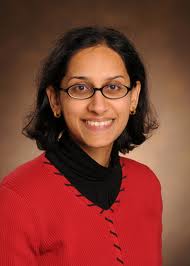 No more than the General Population
Vidya Raj
Anxiety (ASI) Scores
Total score 0-64
Population 19.1±9.1
Panic disorder 36.4±10.3
POTS vs. pop: P=0.07
ADHD vs. pop: P=0.001
V Raj et al. , J Neurol Neurosurg Psychiatry 2009; 80: 339-344
CAARS DSM-IV Inattention Scores
V Raj et al. , J Neurol Neurosurg Psychiatry 2009; 80: 339-344
POTS Brain Fog – Problems even while Seated
Attention & Cognitive Processing
Executive Function
AC Arnold et al. , Clin Sci (Lond). 2015 Jan 1; 128(1): 39–45
Is the Heart Rate Response in POTS Psychological?
Is the HR Increase in POTS due to Blood Pooling in Legs or Anxiety?
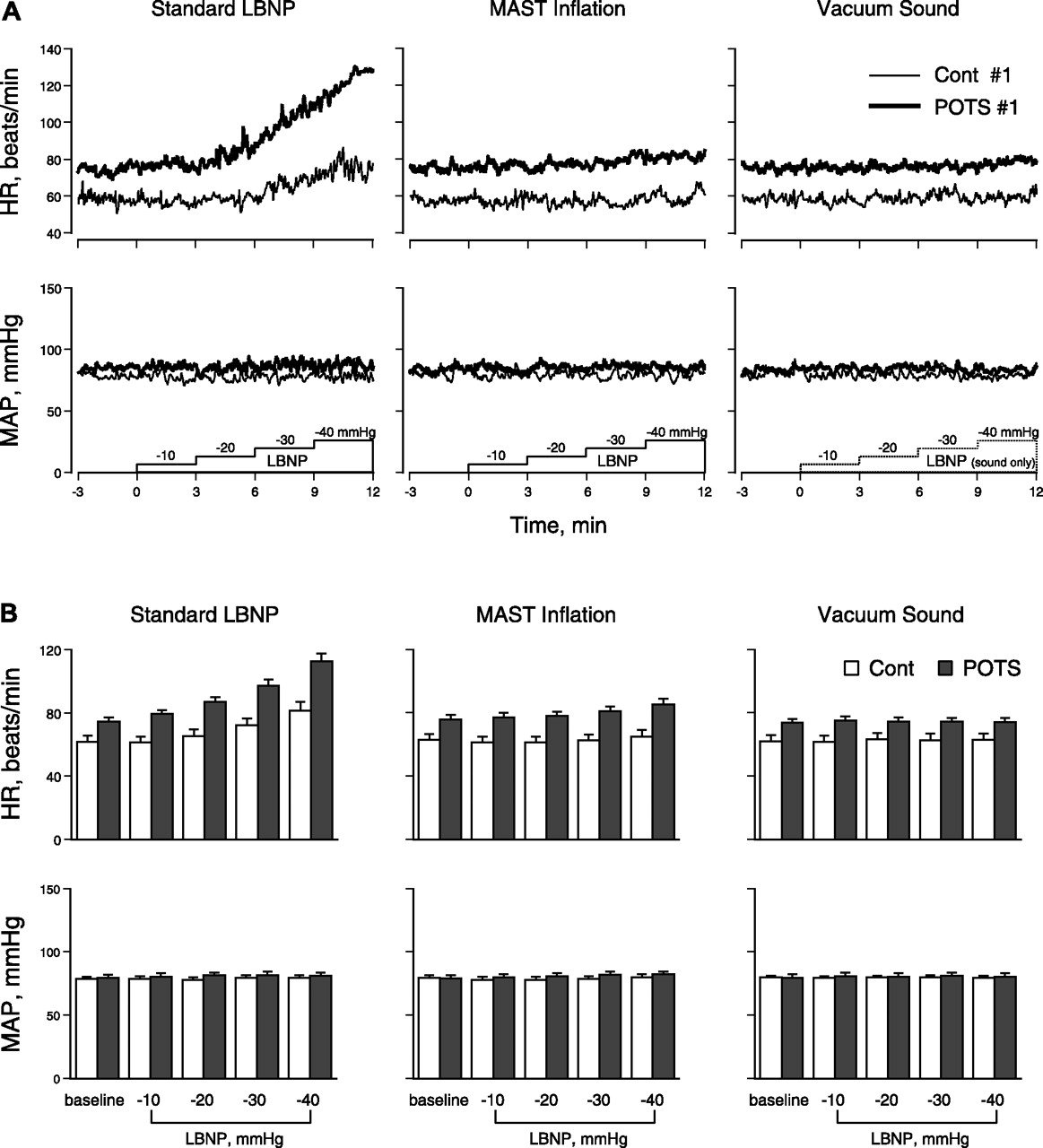 Time (min)
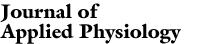 S Masuki et al., J Appl Physiol 2007; 102: 896-903
POTS – What to Do?
Investigation & Treatment
POTS: Investigations
History & Physical Examination
Orthostatic Vital Signs – 10 min
CBC, BMP, sTSH, (cortisol)

Other Tests as Determined by Initial Evaluation
Autonomic Reflex Testing
Echocardiogram
Blood Volume Assessment
Exercise Capacity Assessment
POTS: Non-Pharmacological Treatment Approaches
Dietary Salt
Compression Garments
Exercise
Dietary Salt in POTS: Summary
EM Garland et al., JACC 2021;77:2174-2184
Dietary Salt in POTS: Practical Tips
Target 
Water - 3L/day (water bottle)
Salt - 8-10g/day
Teaspoon Approach
2 teaspoons of salt in zipped snack bag in AM
Get this ingested through the day
Most add it to foods
“Salt Water” Shots
Salt Tablets – only if diet not tolerated
Regular - lots of nausea; fairly inexpensive
Gel Coated (“Vitassium”) – better tolerated; can get expensive
Compression Garments – They Work
K Bourne et al., JACC 2021;77: 285-296
Compression Garments – Symptoms Improve
K Bourne et al., JACC 2021;77: 285-296
Exercise in POTS - Benefits
Short-term exercise training in POTS
Increases fitness levels
Increases blood volume
Cardiac Remodeling
Normalizes Sympathetic Activity

Decreases Orthostatic Tachycardia
Improves Quality of Life
Qi Fu et al., JACC 2010;55:2858-68
Exercise in POTS – How To?
Focus on Aerobic Activity
Some resistance training focused on thighs
Must be Regular 
Every other day (4/week)
30min/session -> 45-60min/session
NO UPRIGHT EXERCISES
Rowing machines
Recumbent Cycles
Swimming
Takes up to 6 weeks to start seeing benefits
Qi Fu et al., JACC 2010;55:2858-68
POTS: Pharmacological Treatment Approaches
IV Saline
DDAVP
Midodrine
Propranolol 
Ivabradine
Pyridostigmine
NETi/SNRI
IV Saline (1L) Acutely Decreases Orthostatic Tachycardia…a LOT!!
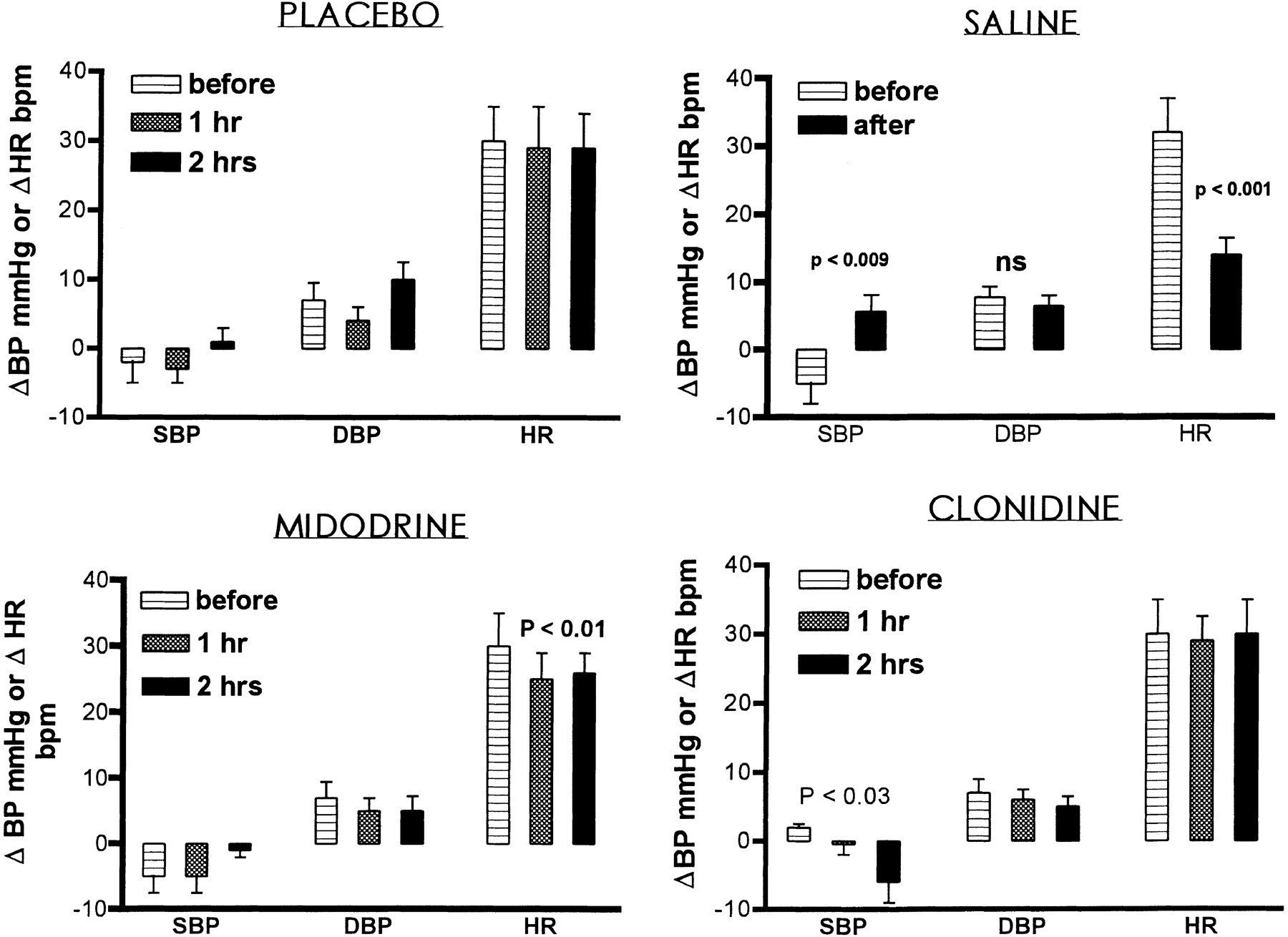 G Jacob et al. Circulation 1997;96:575-580
IV Saline Recommendations
R Sheldon et al. Heart Rhythm 2015; 12(6):e41-63
DDAVP+H2O reduces standing HR
ST Coffin et al., Heart Rhythm. 2012;9:1484-90
Midodrine Decreases Orthostatic Tachycardia…a little bit.
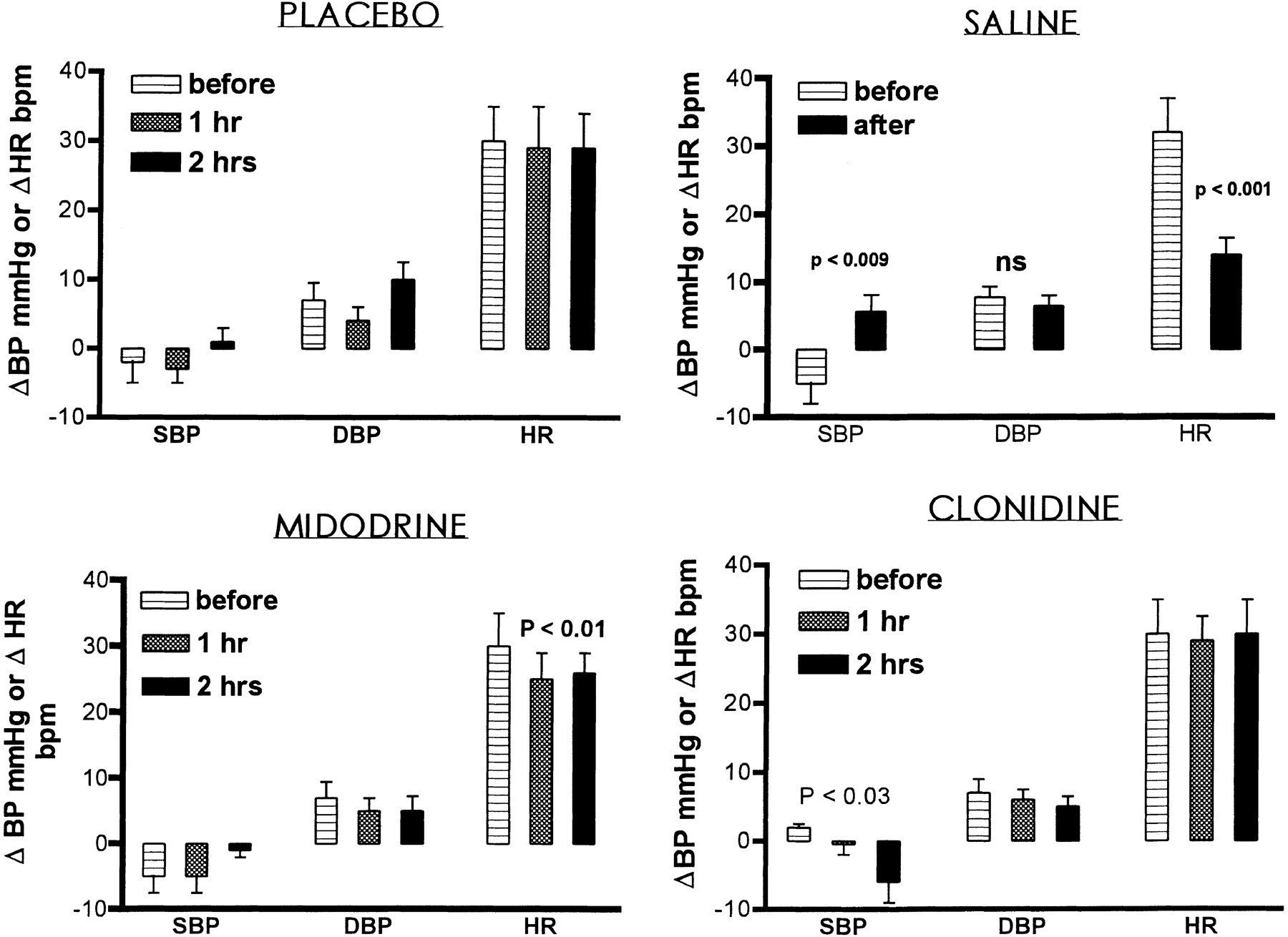 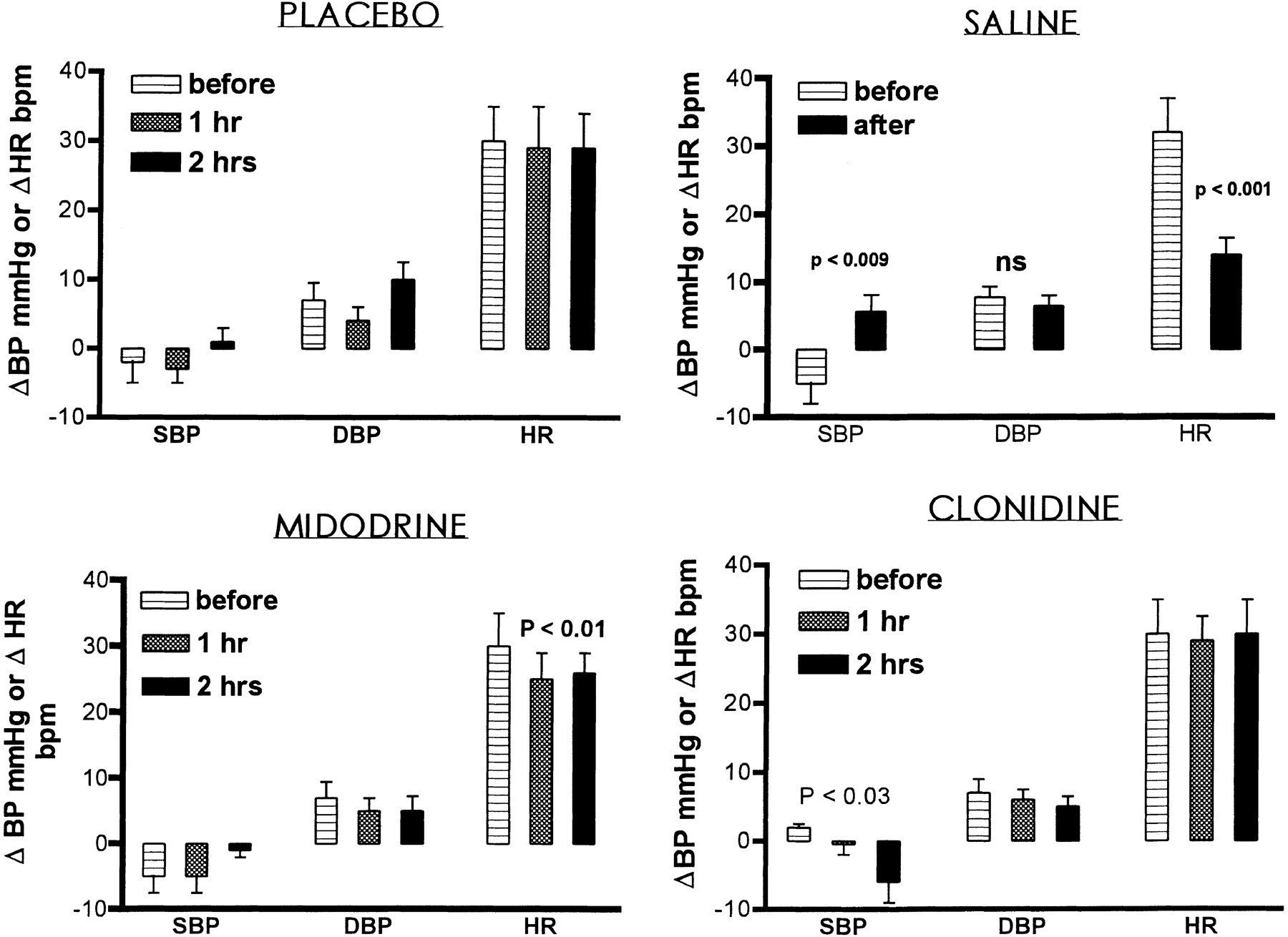 Jacob, G. et al. Circulation 1997;96:575-580
Beta-Blockers in POTS
PRO
Intuitively appealing
High HR -> Lower it

CON
Stewart et al. studied IV esmolol and found that it DID NOT improve orthostatic tolerance
Many patients report “intolerance to beta-blockers”
Propranolol 20mg lowers Orthostatic Tachycardia
Orthostatic Increase in HR
Standing HR
SR Raj et al. Circulation 2009;120:725-734
Propranolol Improves Symptoms…
SR Raj et al. Circulation 2009;120:725-734
…but Less is More
Just a little bit!
SR Raj et al. Circulation 2009;120:725-734
Ivabradine in POTS – Crossover RCT
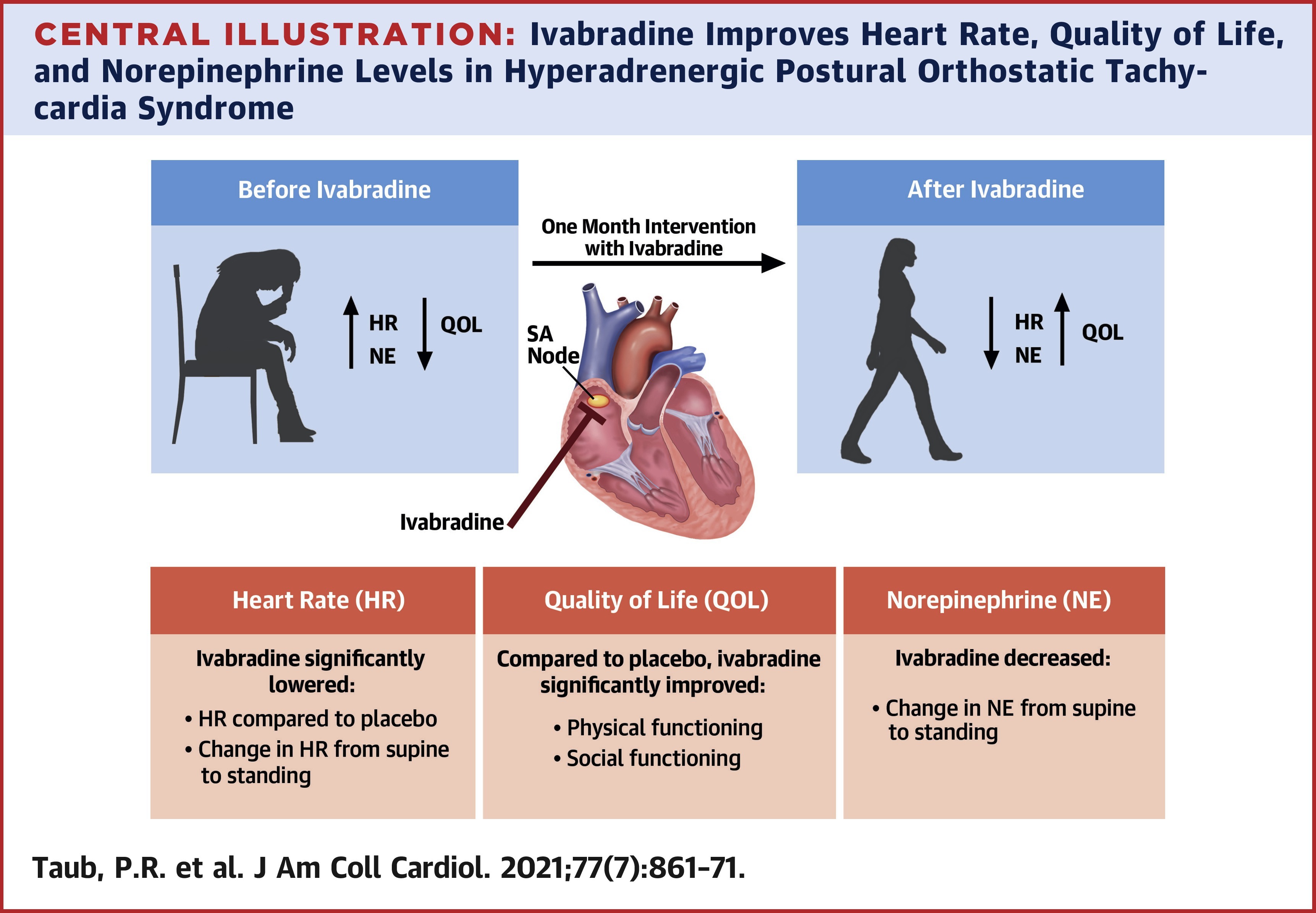 P Taub et al., JACC 2021;77(7):861-871
Acetylcholinesterase Inhibition
Pyridostigmine
Peripheral AChEI
Increases availability of synaptic ACh
Ganglionic Nicotinic Receptor
 SNS &  PNS
Postganglionic Muscarinic Receptor
 PNS

Might decrease tachycardia in POTS
Acetylcholinesterase Inhibition
Standing Heart Rate
Symptoms
SR Raj et al., Circulation 2005;111:2734-2740
Norepinephrine Transporter Inhibition (e.g. SNRI drugs)
EA Green et al., JAHA 2013;2:e000395
Norepinephrine Transporter Inhibition (e.g. SNRI drugs)
EA Green et al., JAHA 2013;2:e000395
NEW: Vagal Nerve Stimulation
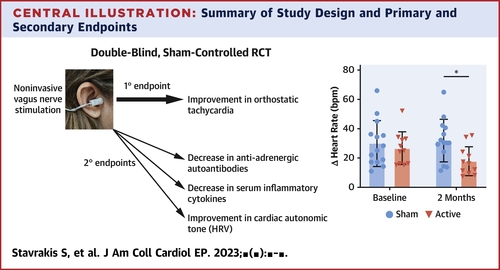 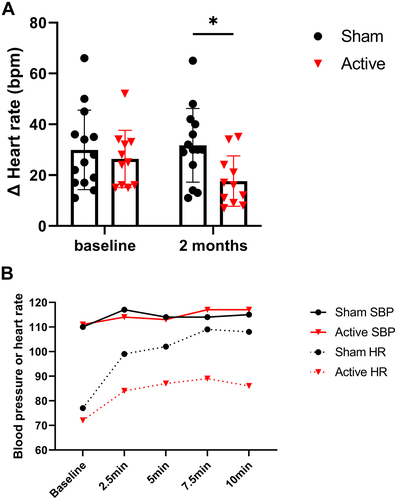 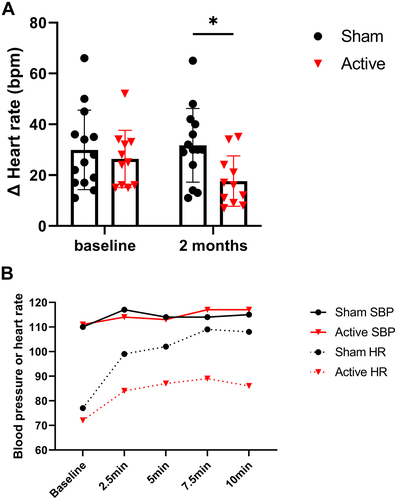 Stavros Stavrakis et al. J Am Coll Cardiol EP 2023;
POTS – Take Home Messages
POTS 
chronic disorder associated with significant disability
Syndrome…not one disease
Multiple pathophysiologies

Treatment
Exercise
Volume expansion
Heart rate control
Manage the “living with a chronic illness”
Questions?
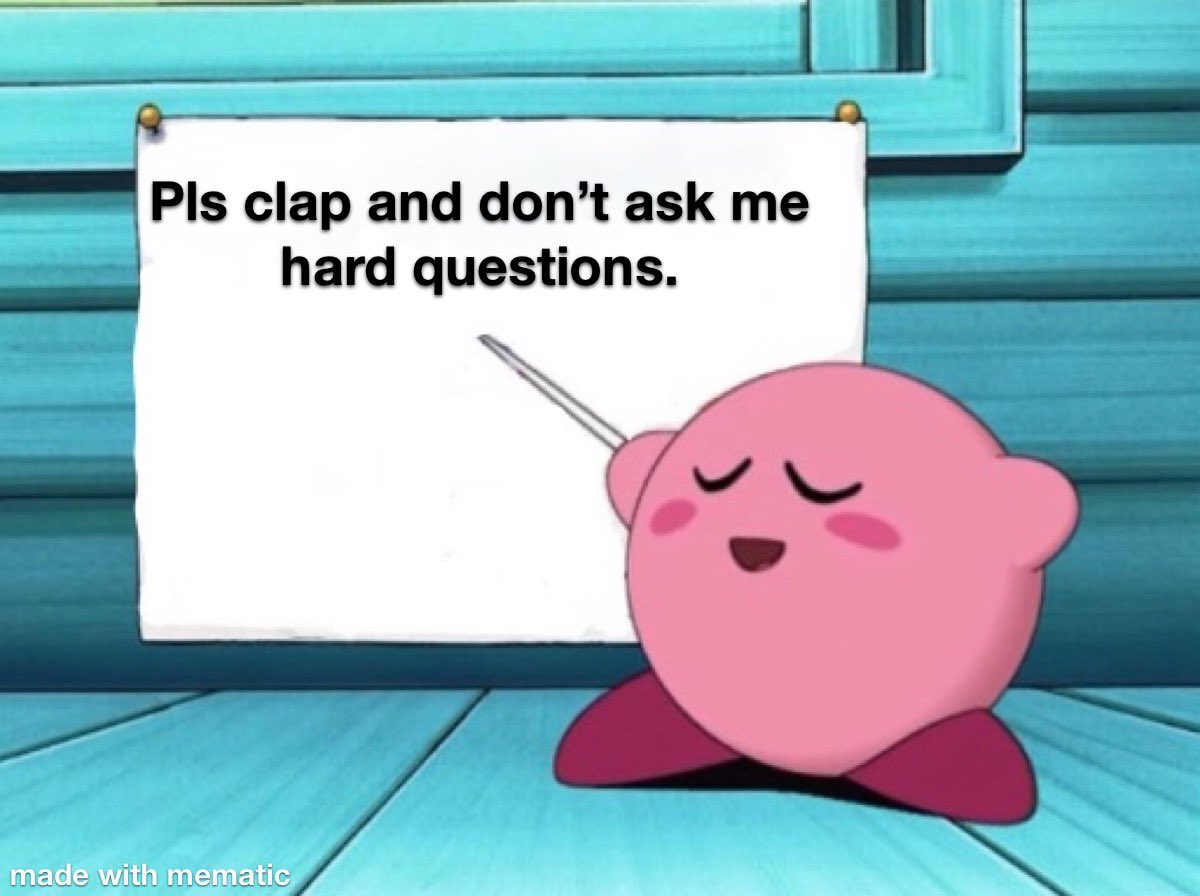 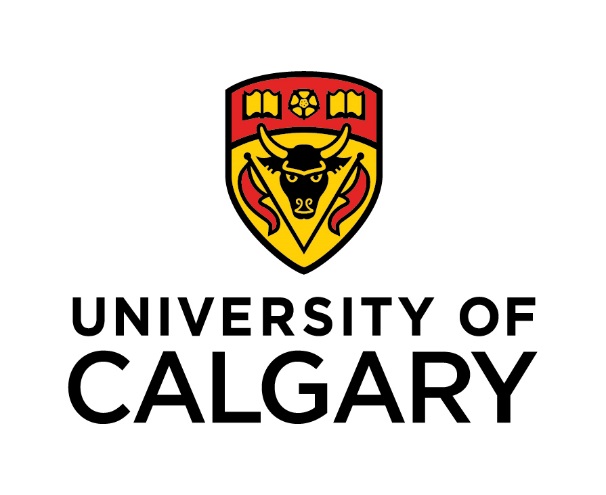